Poster Title Goes Here
Your 
Institution Logo
Here
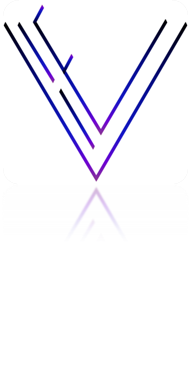 Author Name Goes Here, MS11, Author Name Goes Here, M.D.2, Author Name Goes Here, M.D.3 1Department of XXXXXXXXXXX, 2Division of XXXXXXXXXXX, 3Division of XXXXXXXXXXX
Your Institution Name Goes Here, City Name Goes Here, State Initials Go Here
The VIE Poster Session
Vignettes, Initiatives, Innovations & Education
Abstract
Study Aim
Figure 1
Background: Lorem ipsum dolor sit amet, consectetur adipiscing elit. Duis eu sapien metus. Duis vestibulum tincidunt felis, at euismod dolorsit amet.
Objective:  Lorem ipsum dolor sit amet, consectetur adipiscing elit. Duis eu sapien metus. Duis vestibulum tincidunt felis, at euismod dolor aliquam sit amet. Aliquam et erat ac ligula vehicula lacinia. Nam eget orci libero. Vivamus urna massa, aliquam sit amet faucibus quis, scelerisque aliquam orci. Nunc eget metus enim. Curabitur eget tortor id massa viverra mattis. Vestibulum cursus nisi et massa placerat auctor. Integer feugiat posuere libero sit amet consequat. Mauris vehicula, arcu vitae feugiat lobortis, tellus tellus iaculis libero, quis porta.
Methods:  Lorem ipsum dolor sit amet, consectetur adipiscing elit. Duis eu sapien metus. Duis vestibulum tincidunt felis, at euismod dolor aliquam sit amet. Aliquam et erat ac ligula vehicula lacinia. Nam eget orci libero. Vivamus urna massa, aliquam sit amet faucibus quis, scelerisque aliquam orci. Nunc eget metus enim. 
Results:  Lorem ipsum dolor sit amet, consectetur adipiscing elit. Duis eu sapien metus. Duis vestibulum tincidunt felis, at euismod dolor aliquam sit amet. Aliquam et erat ac ligula vehicula lacinia. Nam eget orci libero. Vivamus urna massa, aliquam sit amet faucibus quis, scelerisque aliquam orci. Nunc eget metus enim. Curabitur eget tortor id massa viverra mattis. Vestibulum cursus nisi et massa placerat auctor. Integer feugiat posuere libero sit amet consequat. Mauris vehicula, arcu vitae feugiat lobortis, tellus tellus iaculis libero, quis porta neque felis non nunc. Integer id metus quis lectus lacinia lobortis.   
Conclusions:  Lorem ipsum dolor sit amet, consectetur adipiscing elit. Duis eu sapien metus.
Lorem ipsum dolor sit amet, consectetur adipiscing elit. Duis eu sapien metus. Duis vestibulum tincidunt felis, at euismod dolor aliquam sit amet. Aliquam et erat ac ligula vehicula lacinia. Duis vestibulum tincidunt felis, at euismod dolor aliquam sit amet. Aliquam et erat ac ligula vehicula lacinia. Duis vestibulum tincidunt felis, at euismod dolor aliquam sit amet. Aliquam et erat ac
Acknowledgements
Disclosures
Axis label here
Lorem ipsum dolor sit amet, consectetur adipiscing elit.    Duis eu sapien metus. Duis vestibulum tincidunt felis,  at euismod dolor aliquam.
Lorem ipsum dolor sit amet, consectetur adipiscing elit. Duis eu sapien metus.
Figure legend sdfkj  uwer  lkjfsjkasd  iudfudfad lkdf wer erwrewjr lkdjf dasfd sdfsdfssdfdf lkjf fd jsdffjdfjskdjf sldkfjl weruiou  lkjf werj werj psfui lkjwer wl sdf .
Methods
Lorem ipsum dolor sit amet, consectetur adipiscing elit. Duis eu sapien metus. Duis vestibulum tincidunt felis, at euismod dolor aliquam sit amet. Aliquam et erat ac ligula vehicula lacinia. Nam eget orci libero. Vivamus urna massa, aliquam sit amet faucibus quis, scelerisque aliquam orci. Nunc eget metus enim. Curabitur eget tortor id massa viverra mattis. Vestibulum cursus nisi et massa placerat auctor. Integer feugiat posuere libero sit amet consequat. Mauris vehicula, arcu vitae feugiat lobortis, tellus tellus iaculis.
Lorem ipsum dolor sit amet, consectetur adipiscing elit. Duis eu sapien metus. Duis vestibulum tincidunt felis, at euismod dolor aliquam sit amet. Aliquam et erat ac ligula vehicula lacinia. Vestibulum cursus nisi et massa placerat auctor. Integer feugiat posuere libero sit amet consequat. Mauris vehicula, arcu vitae feugiat lobortis, tellus tellus iaculis libero, quis porta neque felis non nunc. Integer id metus quis lectus lacinia lobortis
Discussion
Lorem ipsum dolor sit amet, consectetur adipiscing elit. Duis eu sapien metus. Duis vestibulum tincidunt felis, at euismod dolor aliquam sit amet.
Lorem ipsum dolor sit amet, consectetur adipiscing elit. Duis eu sapien metus. Duis vestibulum tincidunt felis, at euismod dolor aliquam sit amet. Aliquam et erat ac ligula vehicula lacinia. Nam eget orci libero. Vivamus urnamassa, aliquam sit amet faucibus quis, scelerisque aliquam orci. Nunceget metus enim.
Conclusions
Lorem ipsum dolor sit amet, consectetur adipiscing elit. Duis eu sapien metus. Duis vestibulum tincidunt felis, at euismod dolor aliquam sit amet.
Lorem ipsum dolor sit amet, consectetur adipiscing elit. Duis eu sapien metus. Duis vestibulum tincidunt felis, at euismod dolor aliquam sit amet. Aliquam et erat ac ligula vehicula lacinia. Nam eget porta.
Lorem ipsum dolor sit amet, consectetur adipiscing elit. Duis eu sapien metus. Duis vestibulum tincidunt felis, at euismod dolor
Results
Lorem ipsum dolor sit amet, consectetur adipiscing elit. Duis eu sapien metus
Adndnd Lorem ipsum dolor sit amet, consectetur Lorem ipsum dolor sit amet, consectetur Lorem ipsum dolor sit amet, consectetur
Curabitur eget tortor id massa viverra mattis. Vestibulum cursus nisi et massa placerat auctor. Integer feugiat posuere
Lorem ipsum dolor sit amet, consectetur adipiscing elit. Duis eu sapien metus. Duis vestibulum tincidunt felis, at euismod dolor aliquam sit amet.
Objectives
Procedural Factors:Lorem ipsum dolor sit amet, consectetur adipiscing elit. Duis eu sapien metus. Duis vestibulum tincidunt felis, at euismod dolor aliquam sit amet. Aliquam et erat ac ligula vehicula lacinia. Nam eget orci libero. Vivamus urna massa, aliquam sit amet faucibus quis, scelerisque aliquam orci. Nunc eget metus enim. Curabitur eget tortor id massa viverra mattis. Vestibulum cursus nisi et massa placerat auctor. Integer feugiat posuere libero sit amet consequat.
Baseline Characteristics: Lorem ipsum dolor sit amet, consectetur adipiscing elit. Duis eu sapien metus. Duis vestibulum tincidunt felis, at euismod dolor aliquam sit amet. Aliquam et erat ac ligula vehicula lacinia. Nam eget orci libero. Vivamus urna massa, aliquam sit amet faucibus quis, scelerisque aliquam orci. Nunc eget metus enim. Curabitur eget tortor id massa viverra mattis. Vestibulum cursus nisi et
Amet faucibus quis, scelerisque aliquam orci. Nunc eget metus enim. Curabitur eget tortor id massa viverra mattis. Vestibulum cursus nisi et massa placerat auctor. Integer feugiat posuere libero sit amet consequat.
Amet faucibus quis, scelerisque aliquam orci. Nunc eget metus enim. Curabitur eget tortor id massa viverra mattis.
References
Lorem ipsum dolor sit amet, consectetur adipiscing elit. Duis eu sapien metus. Duis vestibulum tincidunt felis, at euismod dolor aliquam.
Lorem ipsum dolor sit amet, consectetur adipiscing elit. Duis eu sapien metus. Duis vestibulum tincidunt felis, at euismod dolor aliquam.
Table 1: Title
© 2016 CMDA VIE Poster Session